وكالات ومنظمات السياحة والسفر (اتحاد المنظمات السياحية لأمريكيا اللاتينيةواتحاد السفر لشرق اسيا )
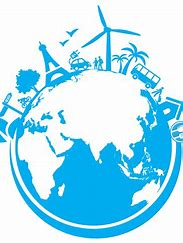 اتحاد المنظمات السياحية لأمريكيا اللاتينية Latin American confederation of tourism organization C.O.T.A.L
مقرها:  بينس ايرس (الأرجنتين) ويضم في عضويته 19 من الهيئات الوطنية لوكالات السفر والسياحة بدول أمريكا اللاتينية  بالإضافة الى عدد كبير من المنظمات السياحية المختلفة 

تاريخ نشأتها:
أنشئ الاتحاد عام 1957 وبدايتها كانت في المكسيك منظمة السفر لأمريكا اللاتينية وبعد ذلك تطورت وأصبحت منظمة كبيرة بالاشتراك مع عدة دول واصيحها اسمها اتحاد المنظمات السياحية لأمريكيا اللاتينية
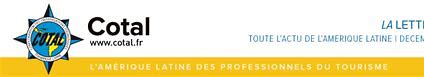 وتندرج تحت الاتحاد الدولي لمنظمي الرحلات( international federation of tour operation  
وذلك يضم جميع منظمي الرحلات في العالم  والهيئات والمنظمات الإقليمية الحكومية وغير الحكومية العاملة في مجال السفر والسياحة
اتحاد المنظمات السياحية لأمريكيا اللاتينية Latin American confederation of tourism organization
موقعهم الالكتروني: 
http://www.cotal.com 
مبادراتهم: 
مؤتمرات سنوية لرفع مستوى السياحة العالمي 
دول الأعضاء: 
الارجنتين- بوليفا في جنوب أمريكا-البرازيل- كولومبيا- كوستاريكا-تشيلي- 
جمهورية الدومنيكان-الاكوادور-غواتيمالا-هندوراس-نيكاراغوا-باناما-باراغواي-بيرو-بورتوريكو-السلفادور-أوروغواي-فنزويلا
أهدافها:
تشجيع السياحة في دول أمريكا اللاتينية والعمل على تنميتها 
المحافظة على المقومات الطبيعية والتاريخية والجمالية للمنطقة 
دعم البنية الأساسية وتحسينها والعمل على تنوع الخدمات السياحية وجودتها 
 التنسيق بين جميع أنشطة وكالات السياحة والسفر بالمنطقة 
 وعقدت (الكوتال) مؤتمرها السنوي في القاهرة في ( مايو 2006 ) وتلك تعد المرة الأولى التي تعقد الكوتال مؤتمرها خارج أمريكا الجنوبية
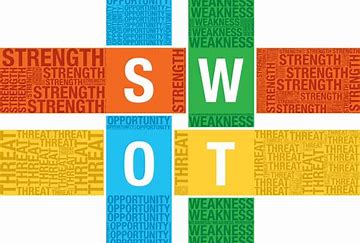 تحليل التحليل الرباعي (سوات SWOT, )
اتحاد السفر لشرق اسيا East Asia Travel Association ( E.A.T.A)
مقرها:
طوكيو (اليابان) 

تاريخ نشأتها:
انشئ الاتحاد في عام 1961 ويضم في عضويته 15 من المنظمات السياحية الوطنية بالمنطقة بالإضافة لشركات الطيران واتحادات السياحة
اتحاد السفر لشرق اسيا East Asia Travel Association ( E.A.T.A)
موقعهم الالكتروني:
http://www.academia.edu/10937079/COTAL_Latin_American_confederation_of_tourism_organizations  

دول الأعضاء: 
أفغانستان- بانجلاديش-بوتان-الصين-كوريا-فيجي- إندونيسيا- اليابان –ماليزيا-مانغوليا-ميانمار-غينيا- تايلند- فيتنام
أهدافها:
تنمية السياحة في المنطقة من مختلف دول العالم وتنشيطها وتشجيعها 
دعم التعاون  بين الأعضاء  فيما يختص  بتيسير وتسهيل وزيادة الحركة  السياحية والارتفاع بمعدلات السائحين وتدفقهم لدول المنطقة
 المحافظة على مصالح الأعضاء وتذليل العقبات والمشكلات التي تصادفهم من اجل النهوض بالعمل السياحي
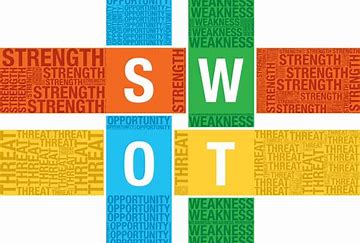 التحليل الرباعي (سوات (SWOT,
المراجع
http://www.cotal.com 
كتاب مبادئ السياحة 
كتاب وكالات ومنظمات السياحة والسفر